USC Grâce-Berleur (265129)
June 16 2009 at 4:06:51
Fonds Alex Fontaine-Borguet (265293)
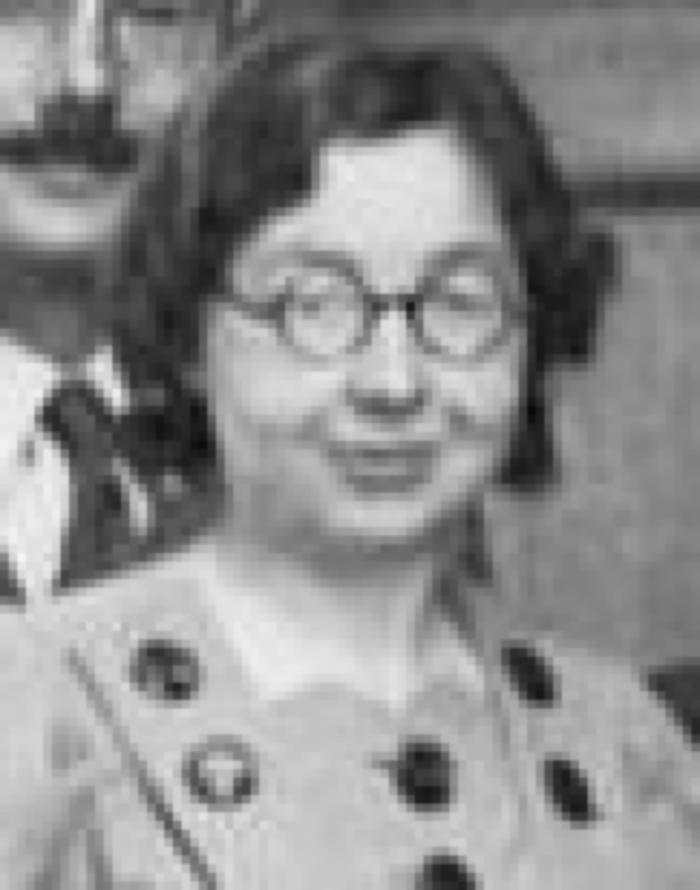 June 17 2009 at 11:06:37
Fonds Grévesse (265306)
June 17 2009 at 11:06:32
Fonds Christian Léonet (265329)
June 17 2009 at 12:06:10
Collection livrets ouvriers (265895)
June 18 2009 at 4:06:06
Du romantisme politique : question de politique extérieure (326577)
February 11 2010 at 1:02:41
Lettres sur l'Angleterre. Tome 1 (327239)
February 11 2010 at 1:02:43
Lettres sur l'Angleterre. Tome 2 (327240)
February 11 2010 at 1:02:43
Théorie de la propriété (328042)
February 11 2010 at 1:02:46
Fonds (et collections) d'archives d'institutions (526008)
February 18 2011 at 11:02:36
Comptes-rendus, conférences, congrès, discours, lois, rapports (1275005)
January 9 2012 at 4:01:49
Discours (1275068)
January 9 2012 at 4:01:40
Les moralistes sous l'Empire romain : philosophes et poêtes (1905586)
September 3 2012 at 11:09:26
Histoire du mouvement ouvrier en Belgique 1830-1914 : Table des matières (3753425)
March 26 2015 at 2:03:42
Conseil national de Protection de la jeunesse et Comité de Protection de la jeunesse (4027077)
October 20 2015 at 2:10:35